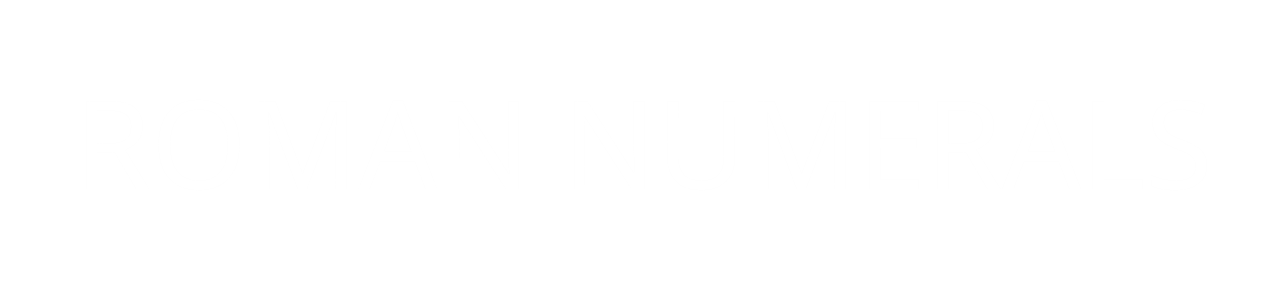 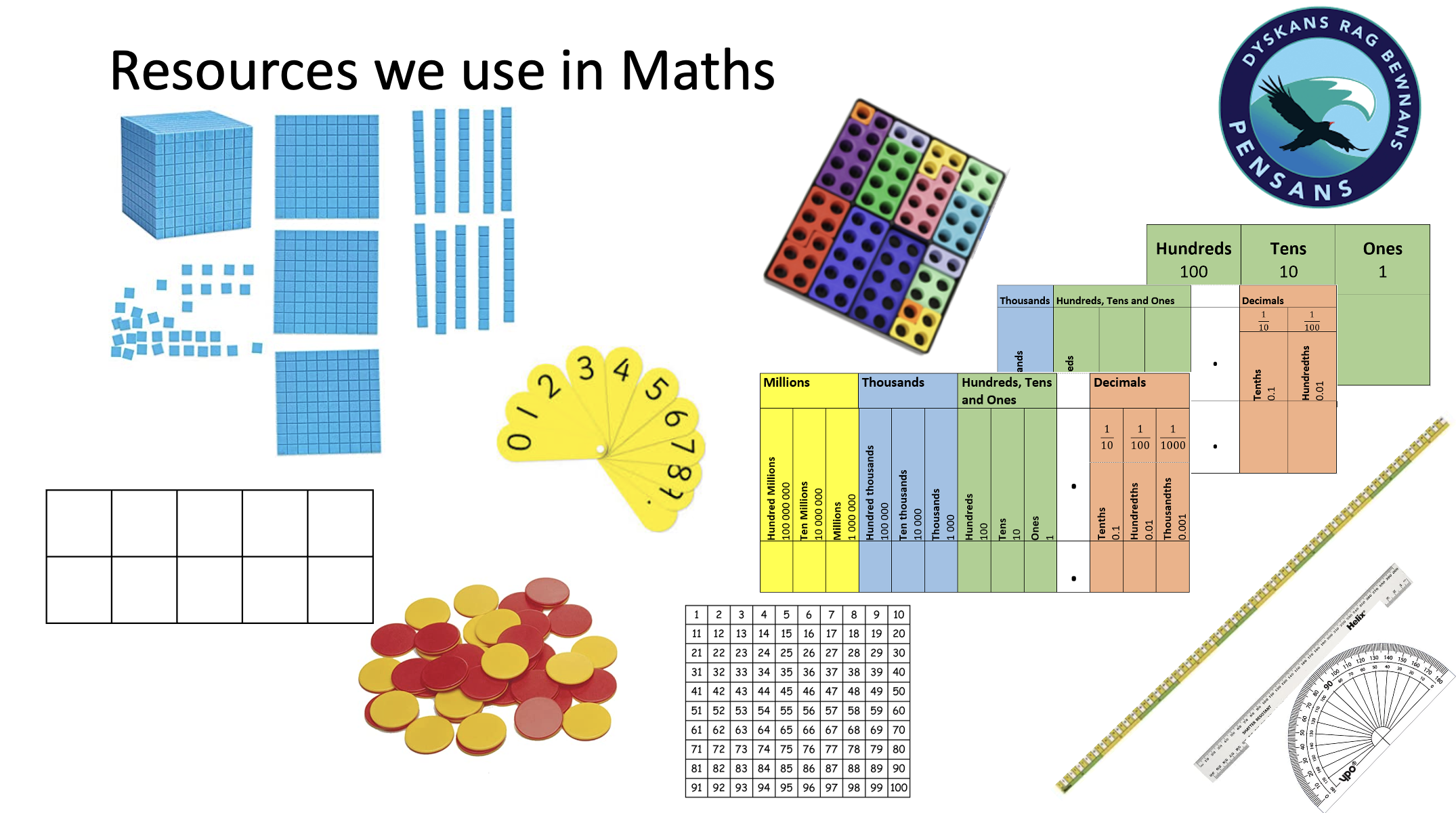 What I need to have ready…

My Fluency Book and Maths book
A sharp pencil
A long ruler
A rubber
A green pen for marking
A red, orange and green coloured pencil to self assess
A whiteboard and pen
The 5Bs: Brain, Book, Board, Buddy, Boss
Fluency
Year 3
Year 4
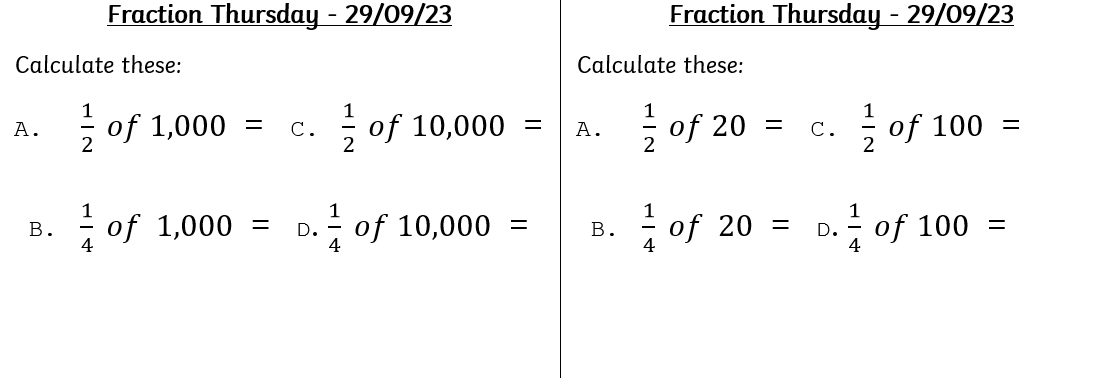 Draw a ruler margin, then write the date and WALT and underline please
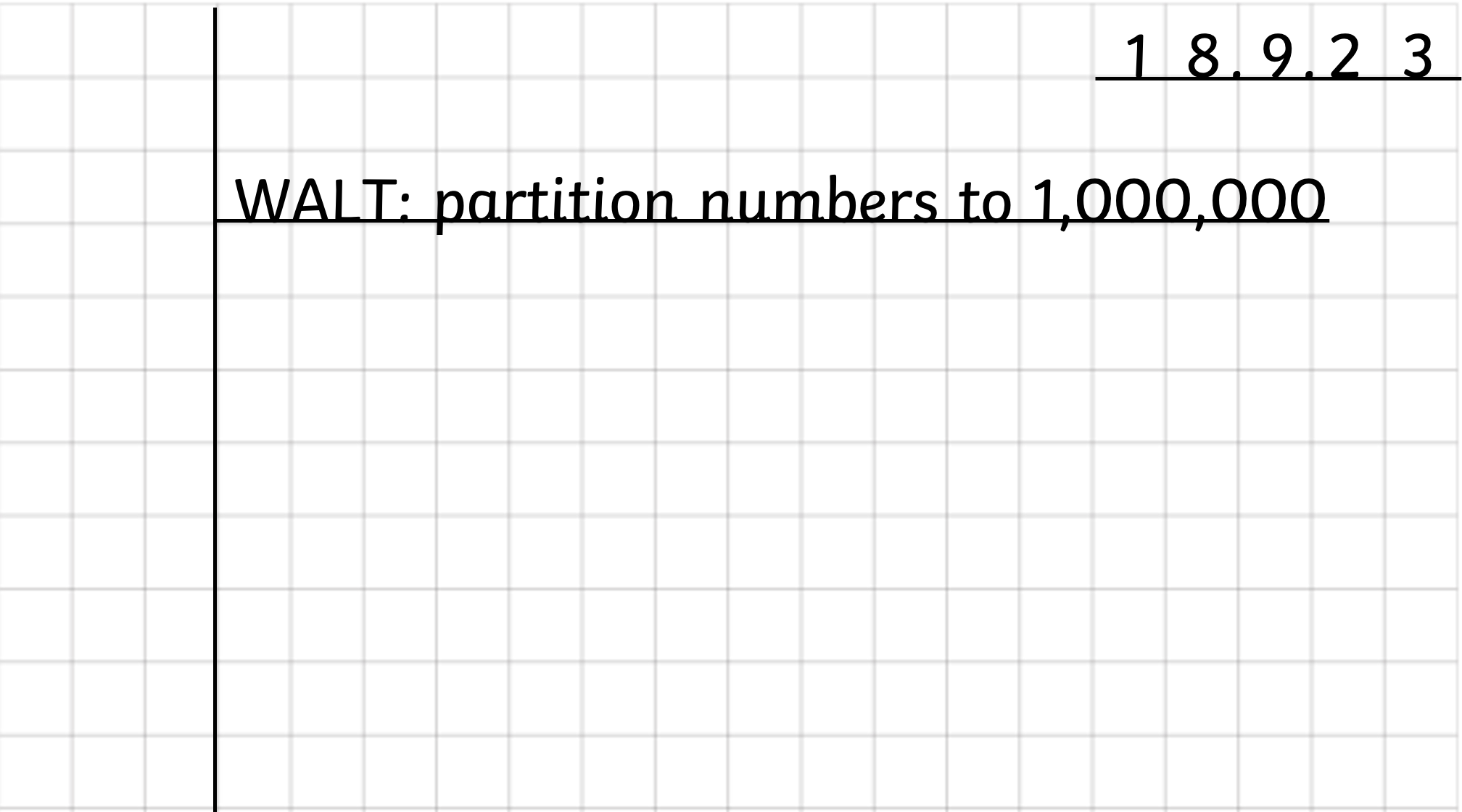 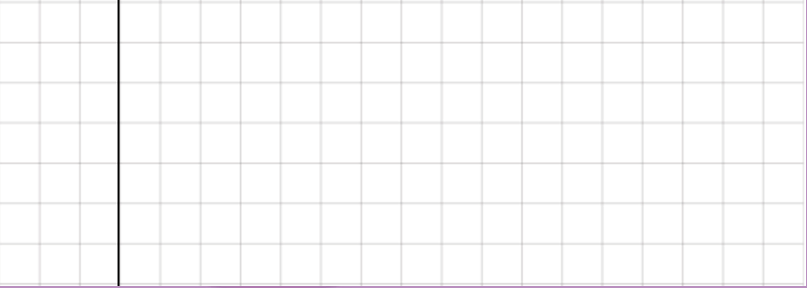 2 9 . 0 9.  2 3
WALT – know the Roman Numerals up to 100.
Independent Practice
60
90
76
https://www.youtube.com/watch?v=z1UmAgekzbs
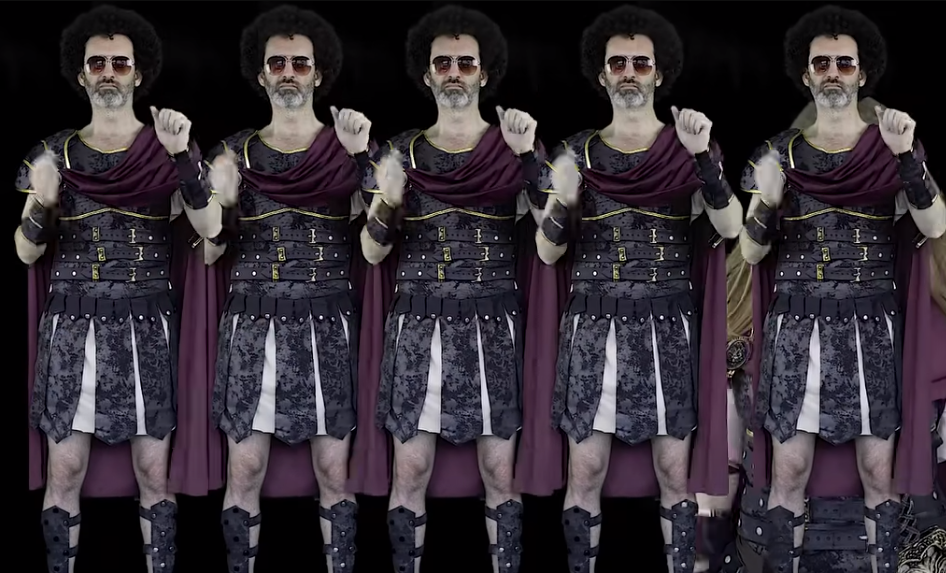 Where might you see Roman Numerals in real life?
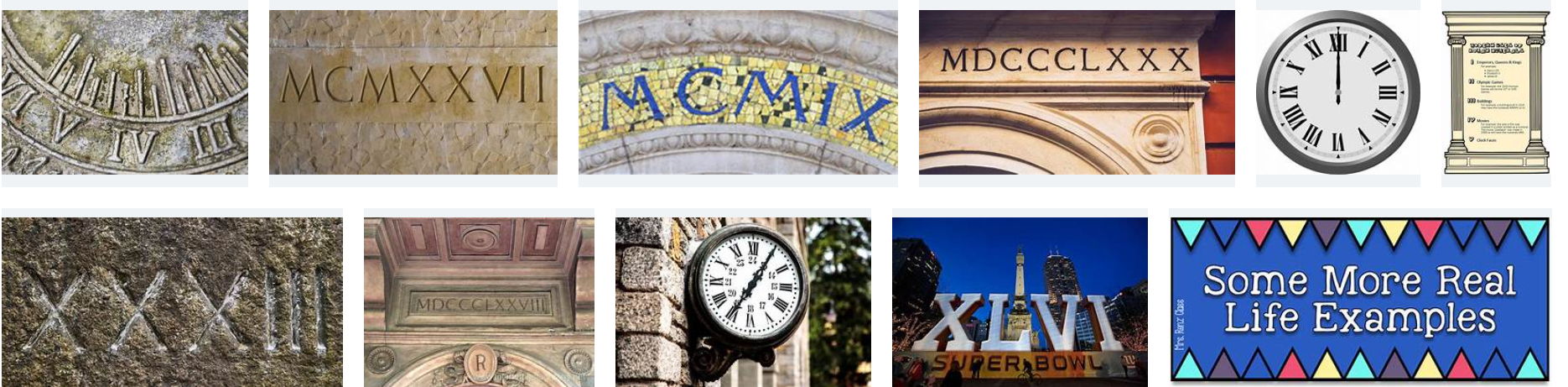 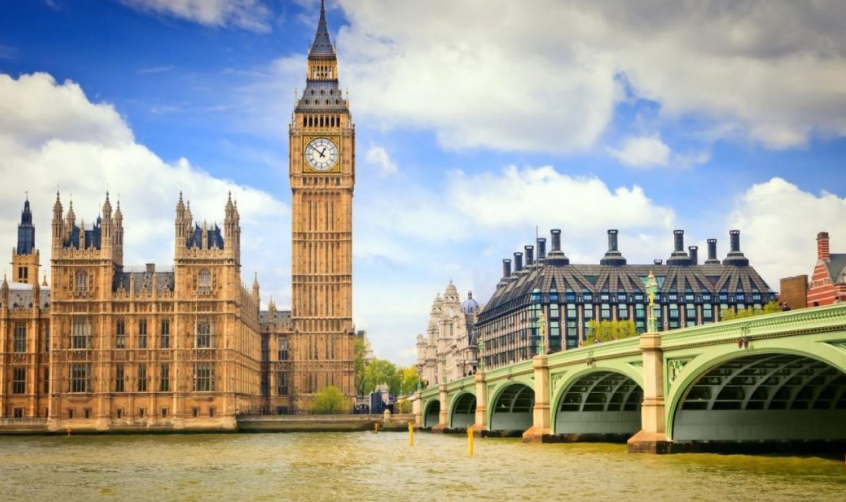 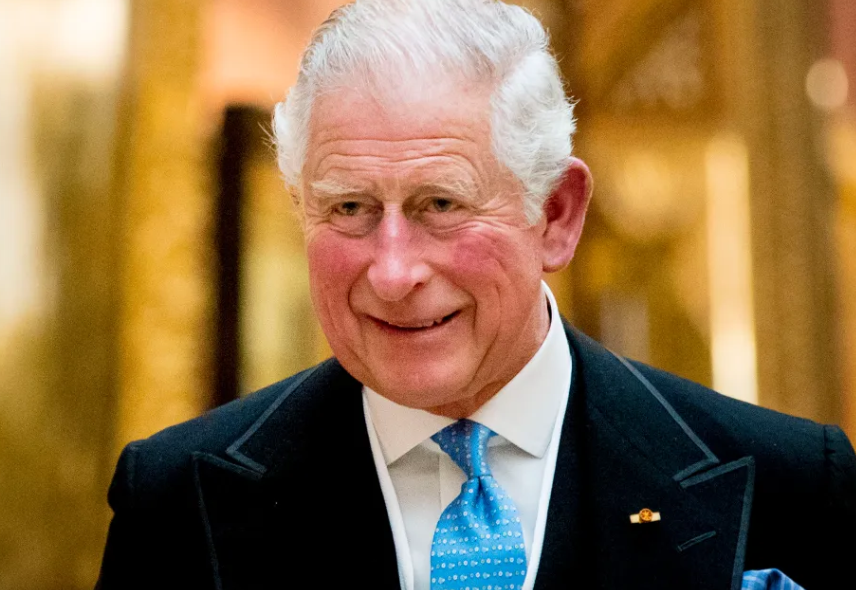 King Charles III
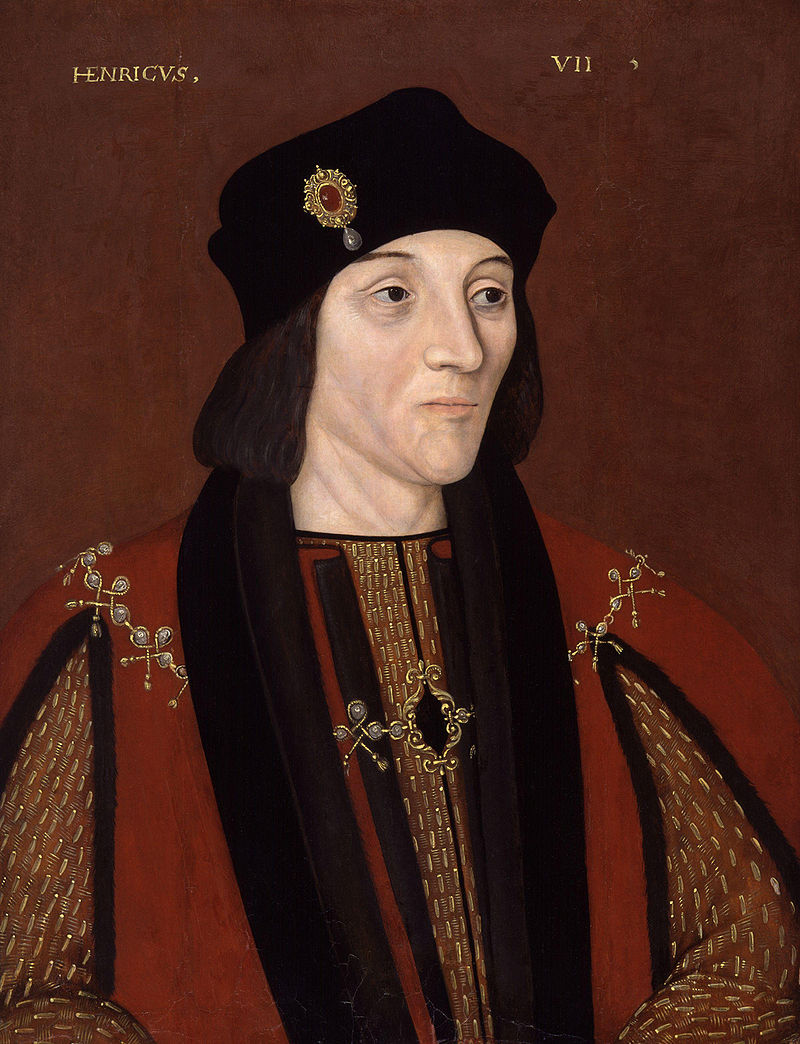 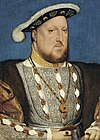 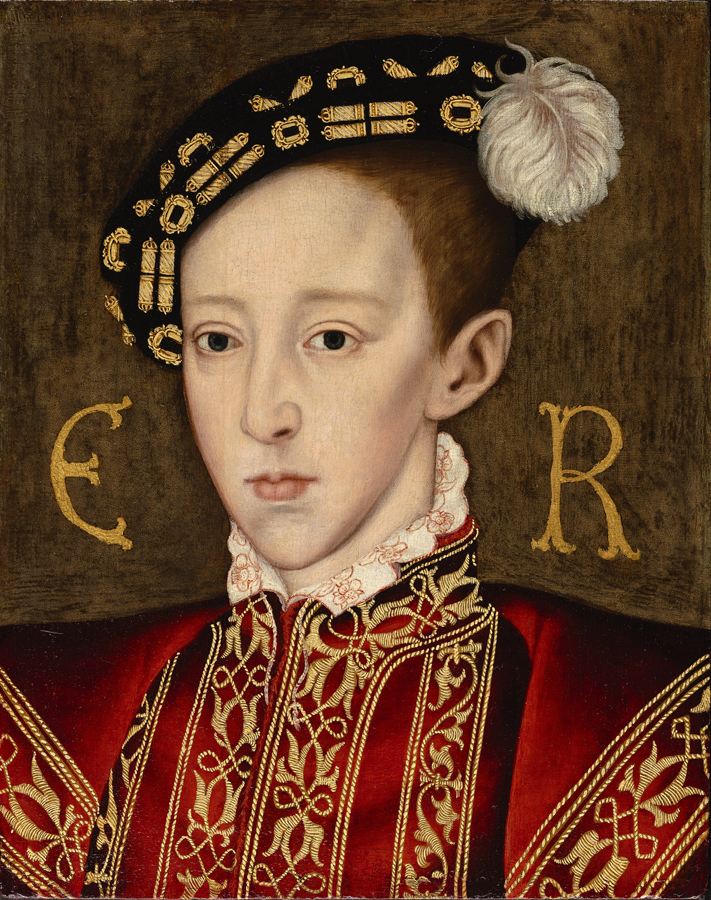 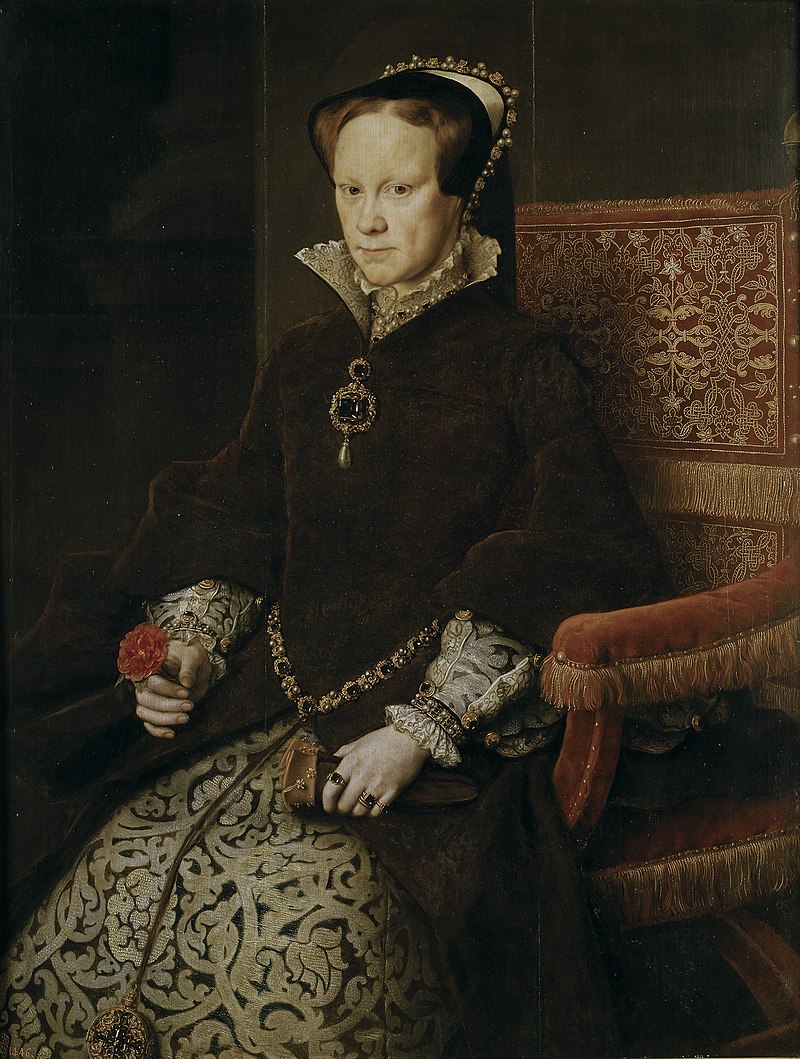 Henry VII
Edward VI
Henry VIII
Mary I
We’re learning about monarchs in Tudor times.
 The numbers look a bit different to how we say them.
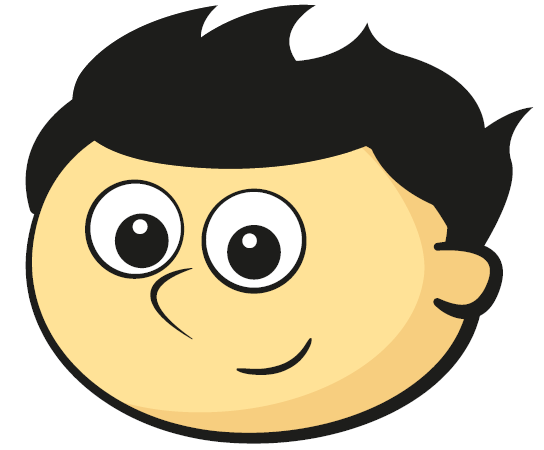 Roman numerals are written with a combination of symbols.
A maximum of three of the same symbol can be used in a number.
When a symbol is written after a larger or equal symbol, it is added.
When a symbol is written before a larger symbol, it is subtracted.
I
II
III
V
VI
VII
VIII
IX
X
IV
IIII
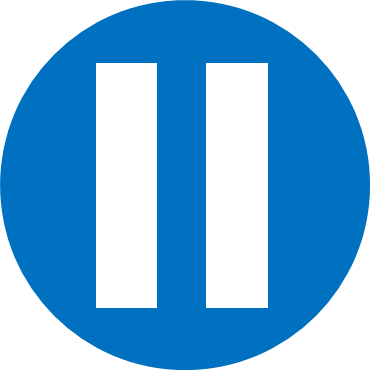 Have a think
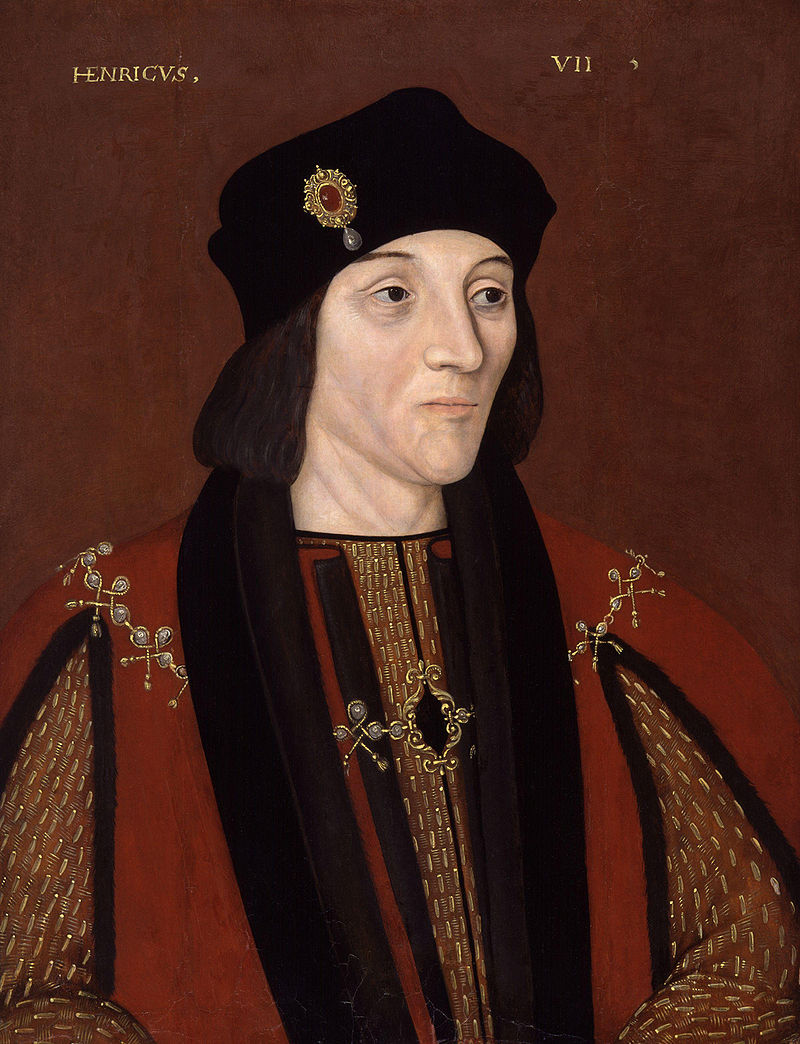 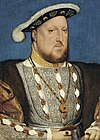 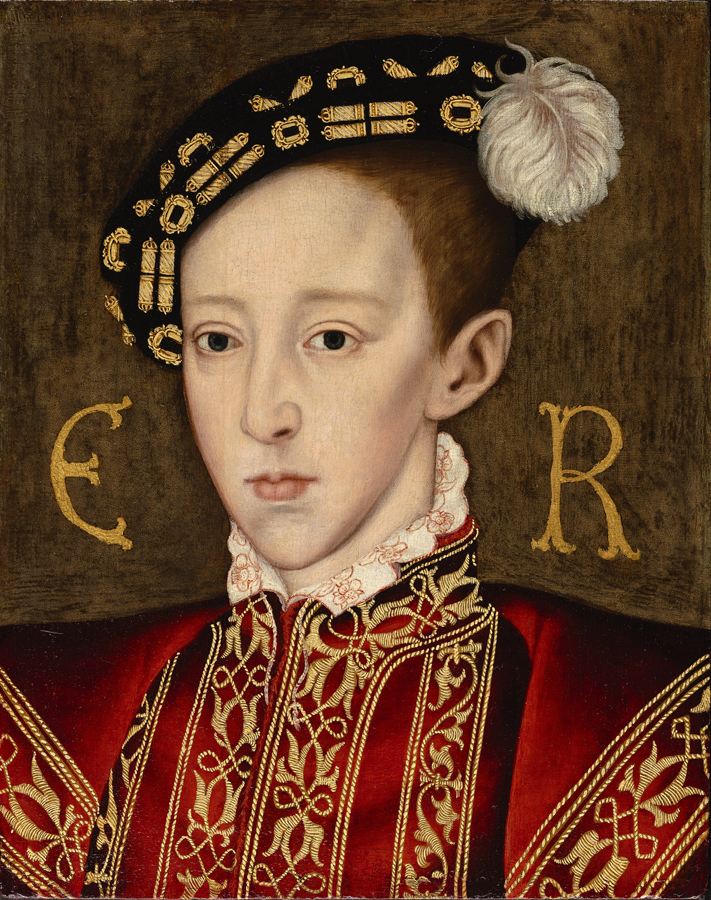 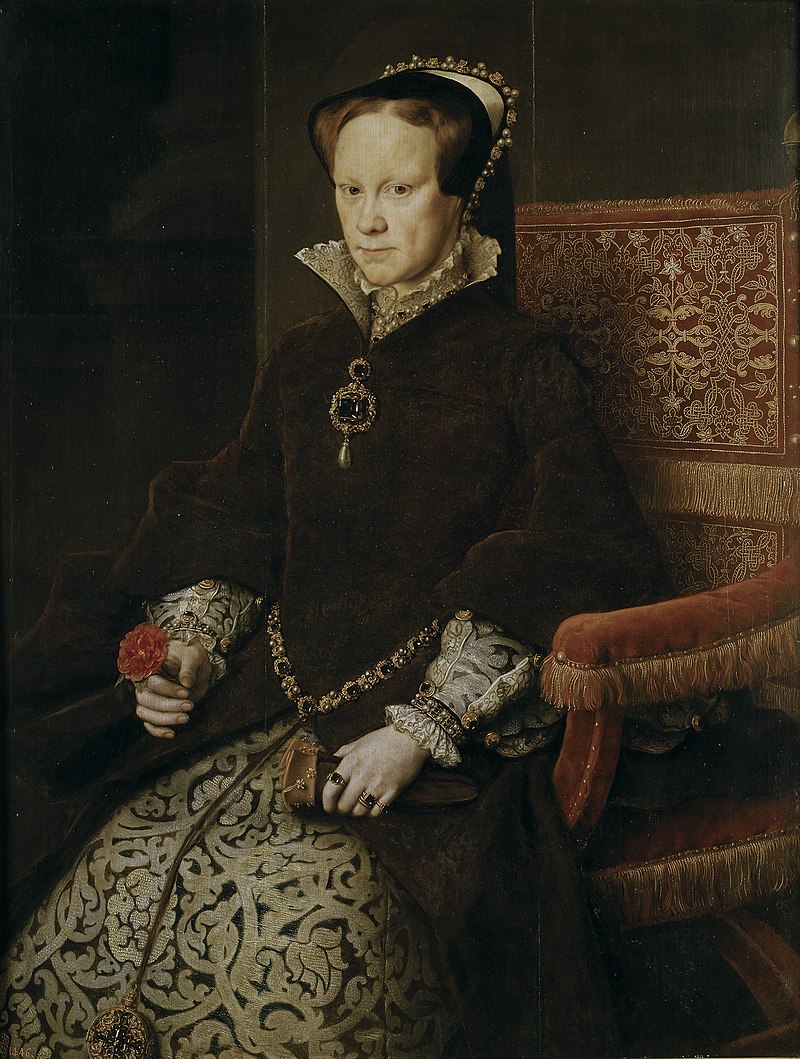 Henry 7
Henry VII
Edward 6
Edward VI
Henry VIII
Henry 8
Mary 1
Mary I
So Henry VIII is Henry the 8th!
He’s the one who had 6 wives. 
That’s VI in Roman numerals!
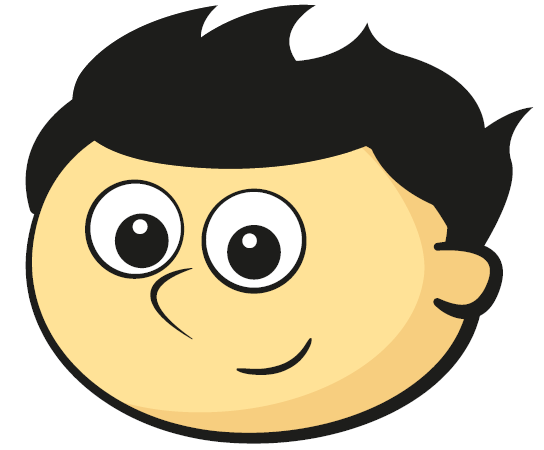 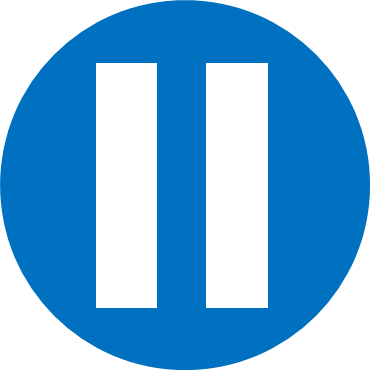 Have a think
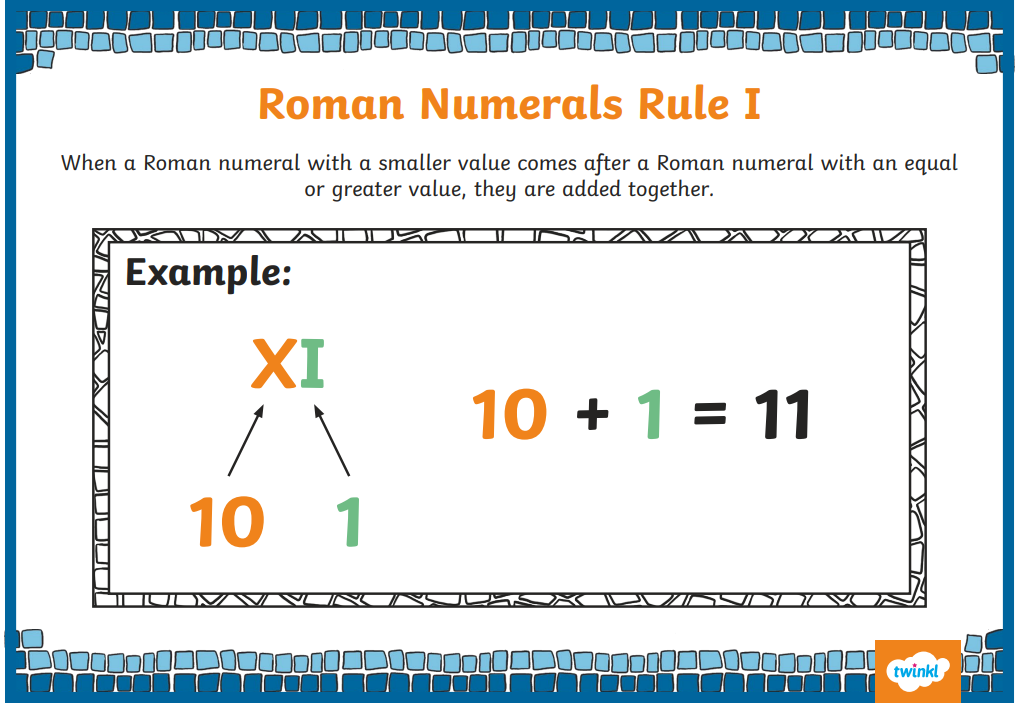 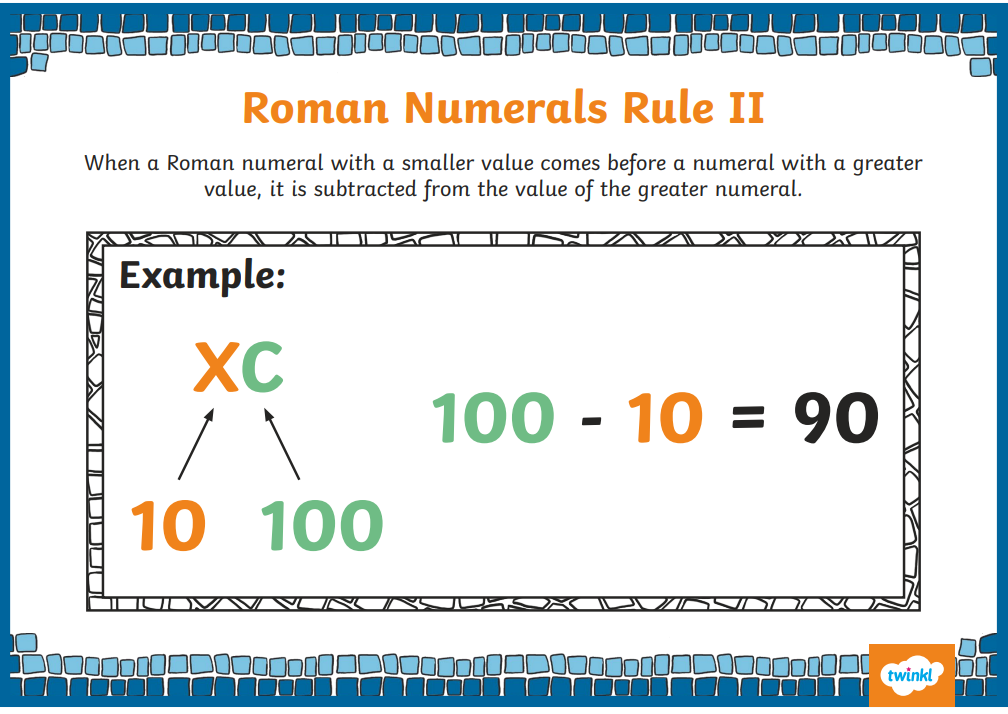 XX
VI
XL
VI
LXX
VI
XC
VI
What do you notice?
The tens column changes but there  is a 6 in the ones represented as VI
The diagram shows a number in numerals, words and Roman numerals.
thirty- one
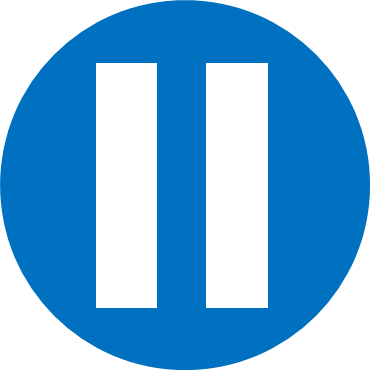 Have a think
XXXI
31
Complete the diagrams.
ninety-five
fifty-nine
59
LIX
95
XCV
A number is put into a function machine. 
What will be the new number?
XLIII
?
XLI
41
43
A number is put into a function machine. 
What will be the new number?
XXVII
?
XXIX
27
29
Tiny is adding Roman numerals.
X
VIIV
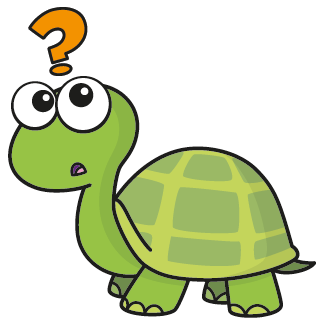 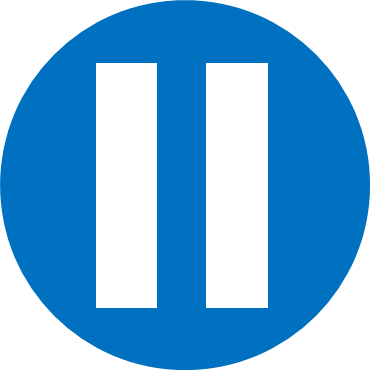 Have a think
Independent Practice
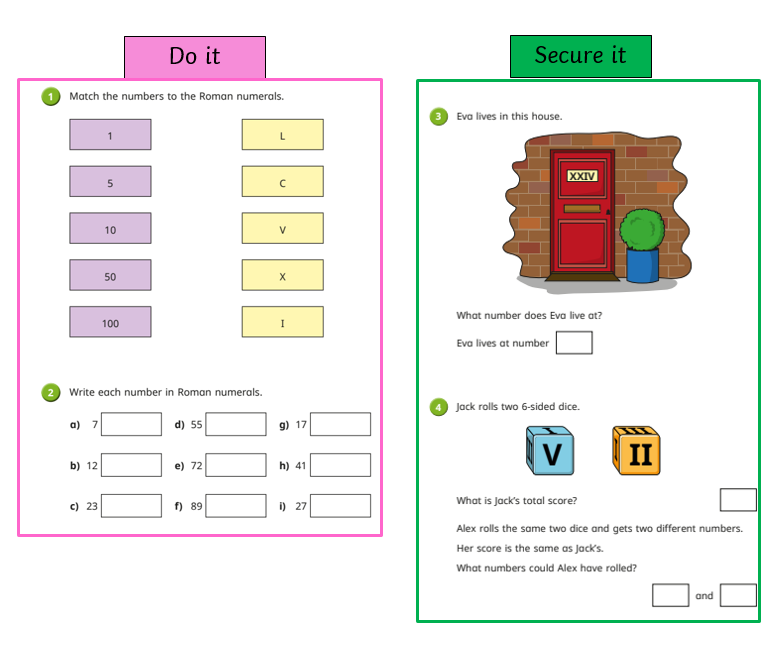 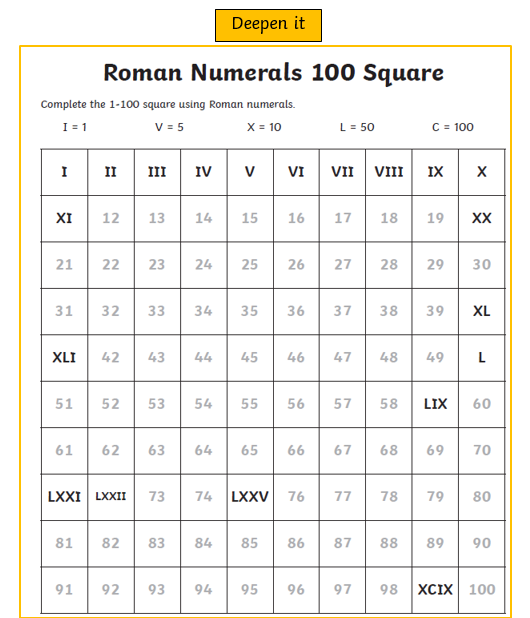